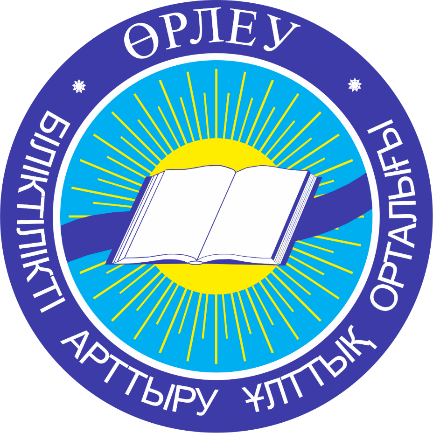 «ВОСПИТАНИЕ ПАТРИОТИЗМА
В ДОПОЛНИТЕЛЬНОМ ОБРАЗОВАНИИ: 
ИННОВАЦИОННЫЕ ПОДХОДЫ И ТЕХНОЛОГИИ»
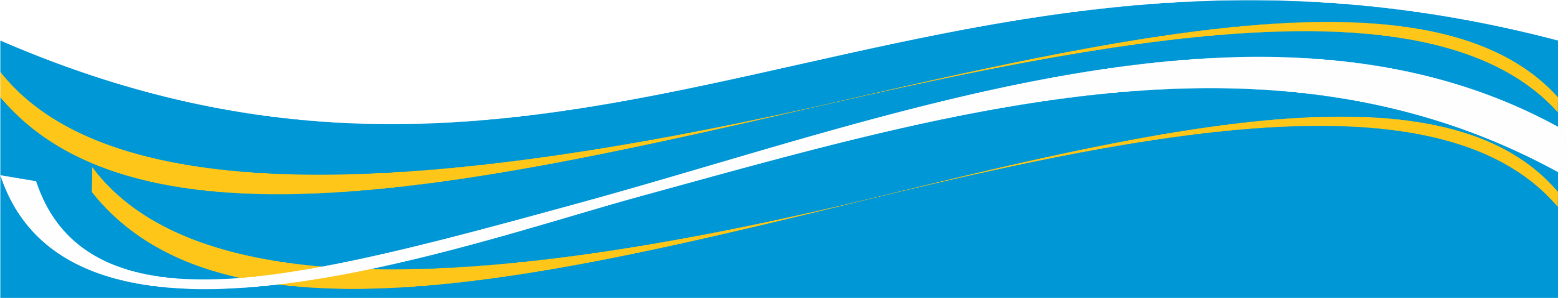 Нурмухамбетова А.С, 
ст .преподаватель АО «НЦПК «Өрлеу» ИПК ПР по Костанайской области
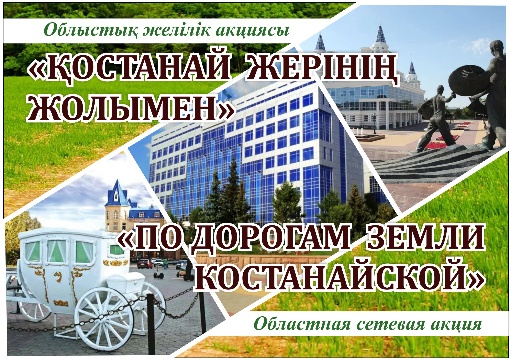 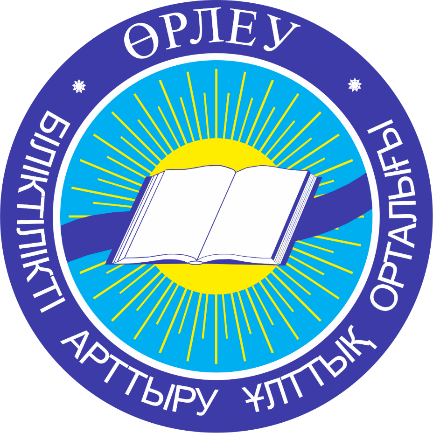 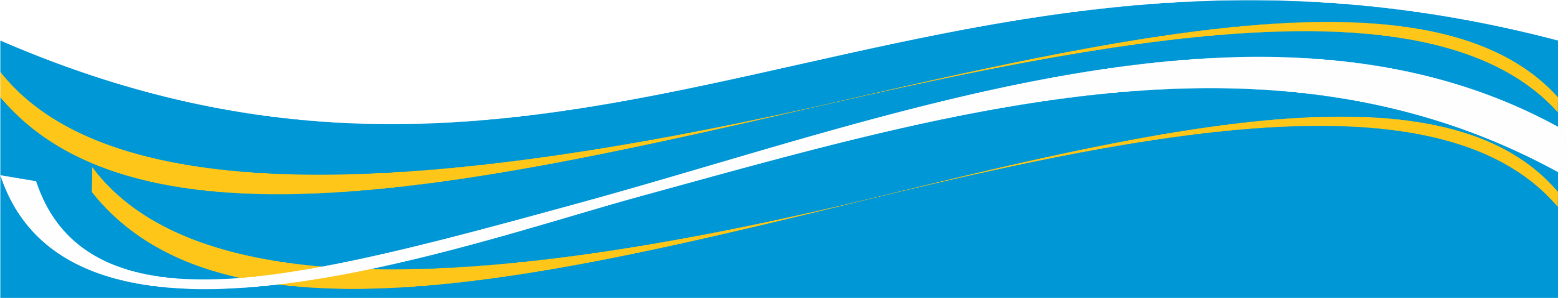 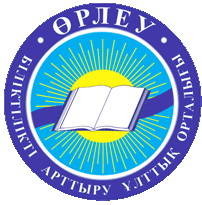 «Өрлеу» БАҰО» АҚ филиалы Қостанай облысы бойынша ПҚ БАИ»
Филиал АО «НЦПК «Өрлеу» ИПК ПР по Костанайской области»
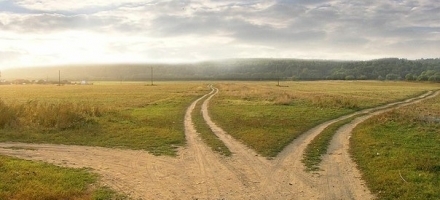 Инструкция для участников сетевой акции
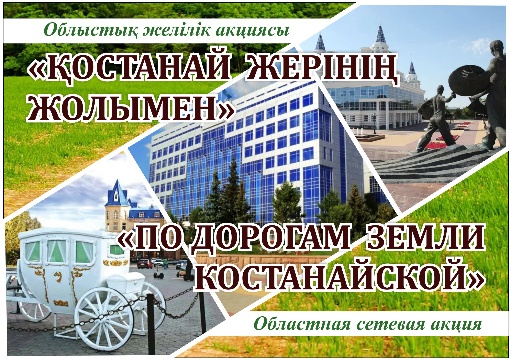 «По дорогам  земли Костанайской»
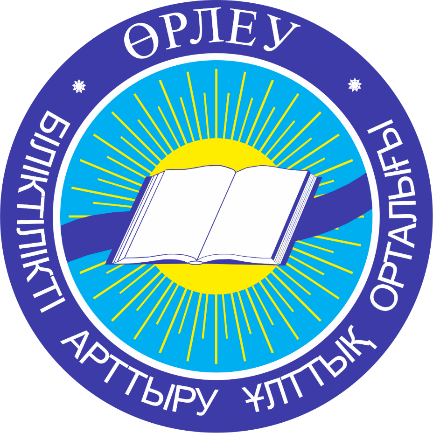 Спасибо за внимание!
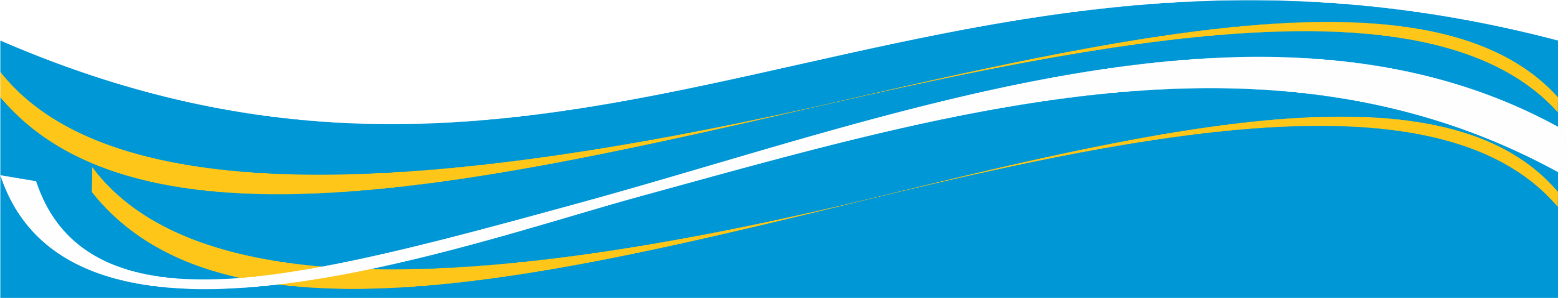